Enmities Strife Jealousy Outbursts of Anger Disputes Dissensions Factions Envying
The Deeds of the Flesh 3
Frequency & Meaning
A few passages: Romans 13:13; 16:17; 1 Corinthians 1:11; 3:3; 11:19; 2 Corinthians 12:20; Galatians 5:19-21; Ephesians 4:31; Philippians 2:3; Colossians 3:8; 1 Timothy 6:4; Titus 3:9; James 3:14-16; 1 Peter 2:1
It is hard to find a church that doesn’t struggle with these issues.
God’s people have always had trouble getting along!
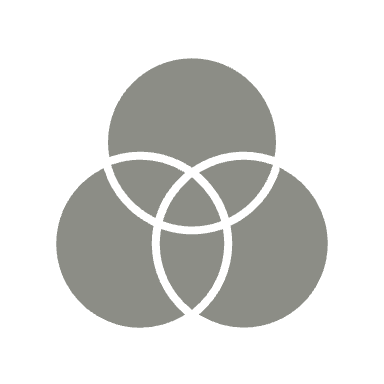 Frequency & Meaning
Enmities – hostility, enmity. Using the noun form Jesus tells us to love our enemies. (Matthew 5:44)
Strife – a contentious spirit. Paul uses this when he says, “...there are quarrels among you.” (1 Corinthians 1:11)
Jealousy – this word can mean zeal in a good sense, but it is also used of jealousy in a bad sense. It is often associated with strife. (e.g. Romans 13:13; 2 Corinthians 12:20; Galatians 5:20)
Outbursts of Anger – Passion, wrath or anger. It is used of the rage of the mob in Luke 4:28 and Acts 19:28.
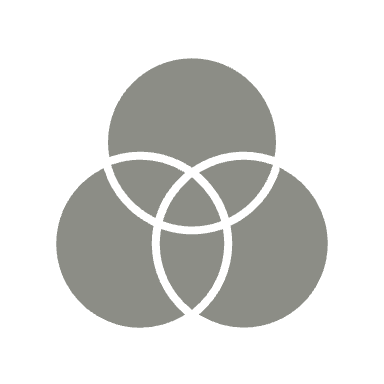 Frequency & Meaning
Disputes – A mercenary spirit. It is often translated “selfish ambition.” (e. g. Romans 2:8; Philippians 1:17)
Dissensions – This is only used in two places. (Galatians 5:20; Romans 16:17) “...keep your eye on those who cause dissensions and hindrances contrary to the teaching which you learned, and turn away from them.” (Romans 16:17)
Factions – Sometimes translated “sect,” it suggests a partisan spirit. (Acts 24:5; 26:5)
Envying – Jealousy combined with ill will. Jesus was crucified, in part, because of envy! (Matthew 27:18)
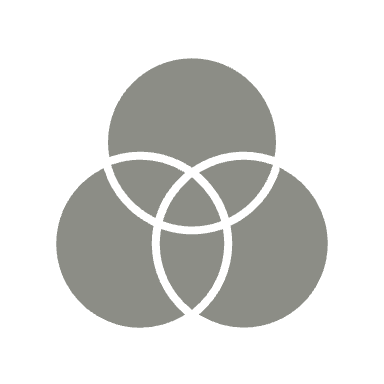 The Damage Done:
In the church...
1 Timothy 6:3-4
James 4:1
Galatians 5:17, 24
In our homes...
Exodus 34:7
Ephesians 6:4
To the Lord’s reputation... (Romans 2:23-24)
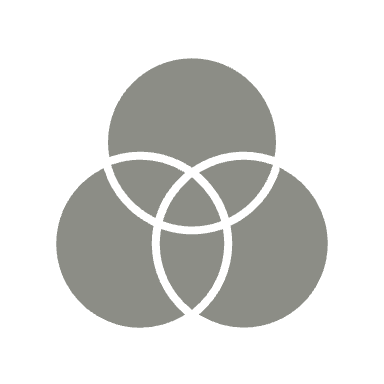 A Horizontal Problem With A Vertical Solution
I’m focused on myself.
Galatians 5:17
Philippians 2:3-4
I should be focused on the Lord!
Philippians 2:4-6
Galatians 5:24
James 4:5, 8
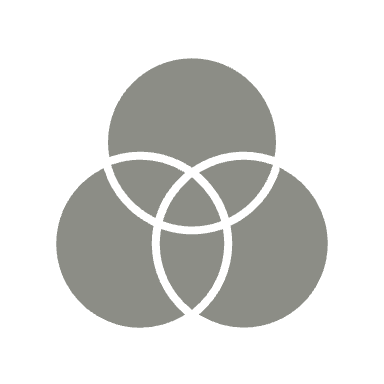 We will not find peace by imposing our will on those around us. We will only find peace by imposing God’s 
will on ourselves!